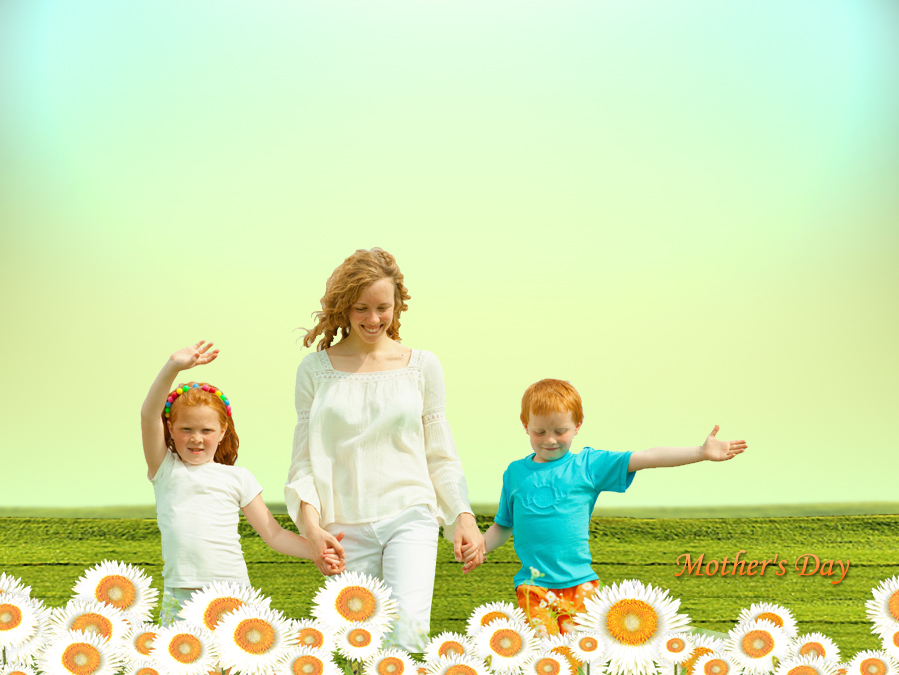 Проект  «Мамочка моя»
Петрищева Инна Яковлевна – воспитатель
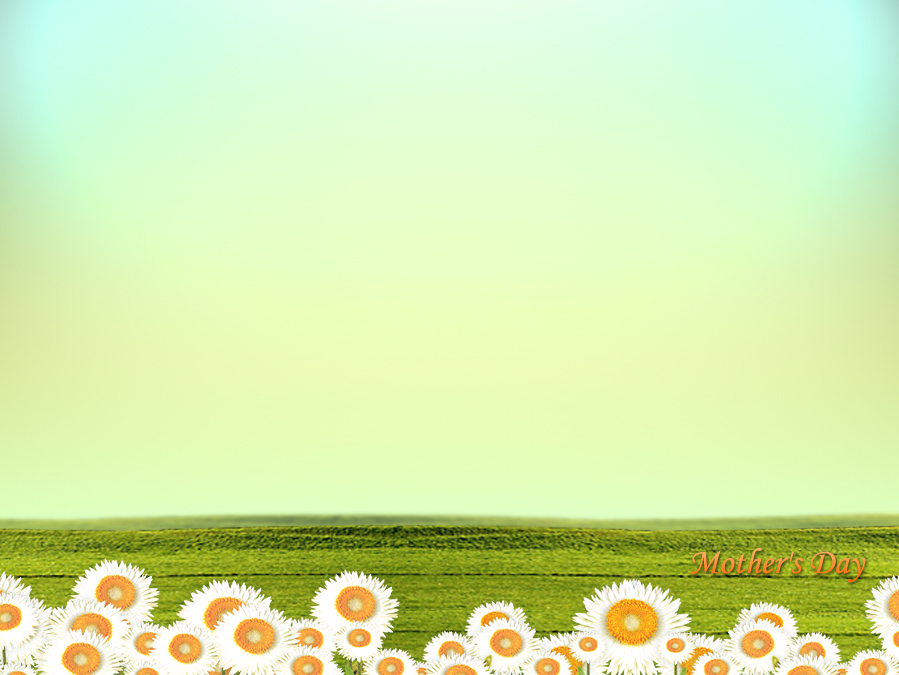 Актуальность
  В современном мире стало все сложнее родителям заниматься воспитанием детей. В результате, на начальном этапе формировании личности ребенка, на дошкольные учреждения возложена огромная ответственность в работе с семьей по нравственному воспитанию. Мама считается хранительницей семьи. И, конечно, именно мама играет важную роль в жизни человека. Развитие отношений между ребёнком дошкольного возраста и матерью имеет большое значение для развития личности ребёнка.
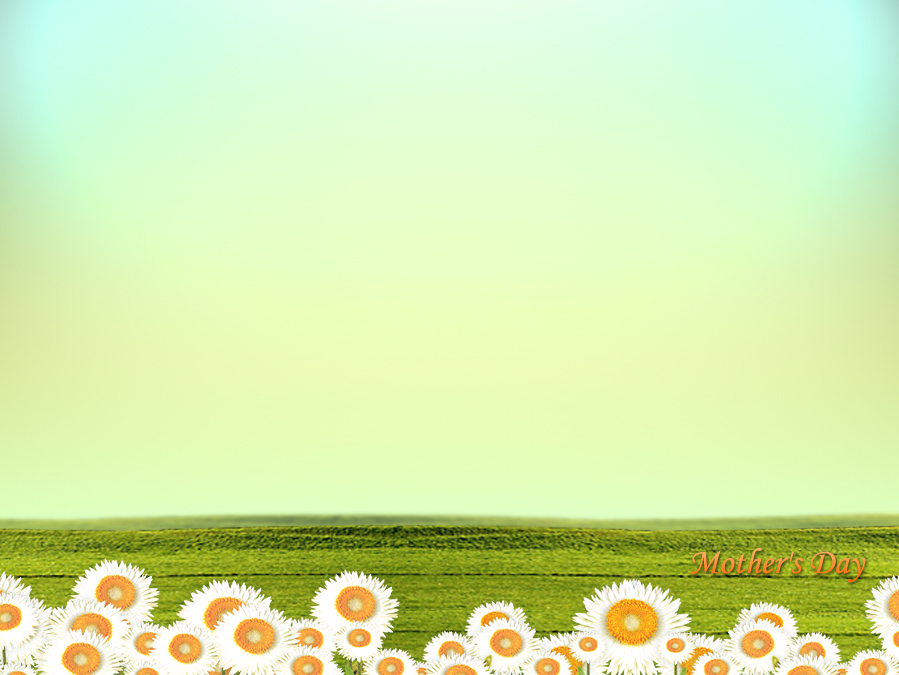 Цель: воспитание у детей старшего дошкольного возраста чувства любви и привязанности к самому близкому и родному человеку – маме, формирование бережного отношения, желание помогать и делать приятное маме, самому дорогому человеку на земле.
Задачи:
воспитывать доброжелательное общение детей в играх, продуктивной совместной деятельности между сверстниками и взрослыми;
развивать коммуникативные навыки детей, умение находить выход из проблемных ситуаций;
развить инициативность и творчество у детей дошкольного возраста.
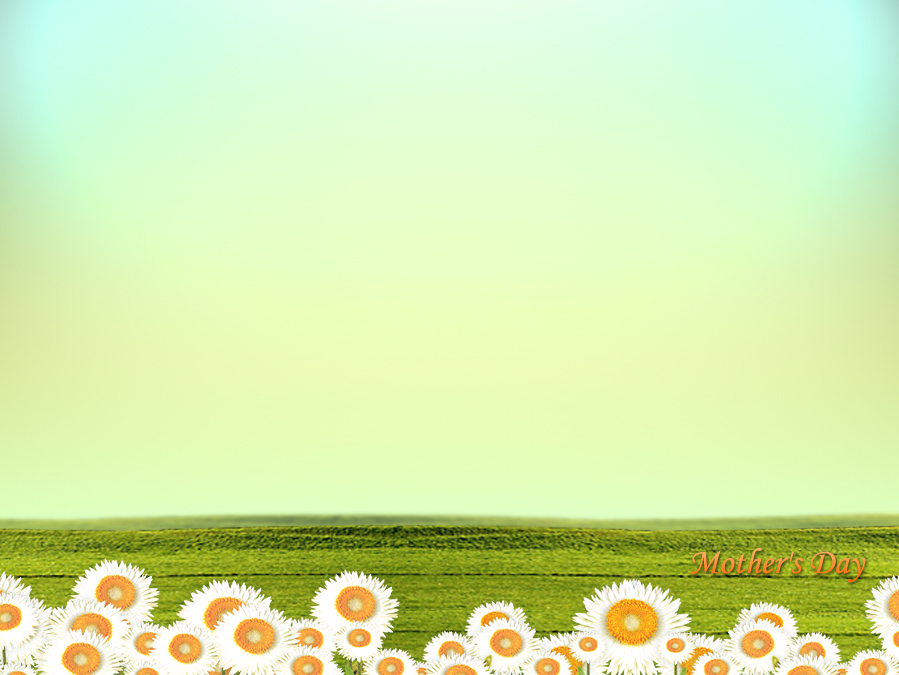 Познавательное развитие
Рассматривание иллюстраций в альбоме
«Профессии мам»
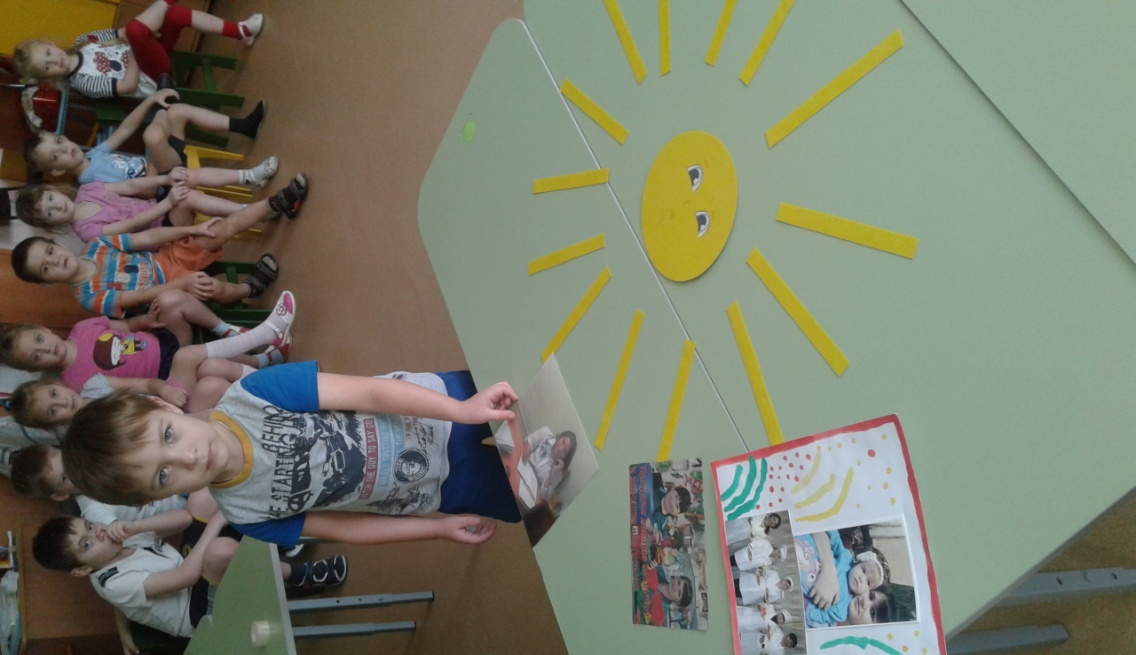 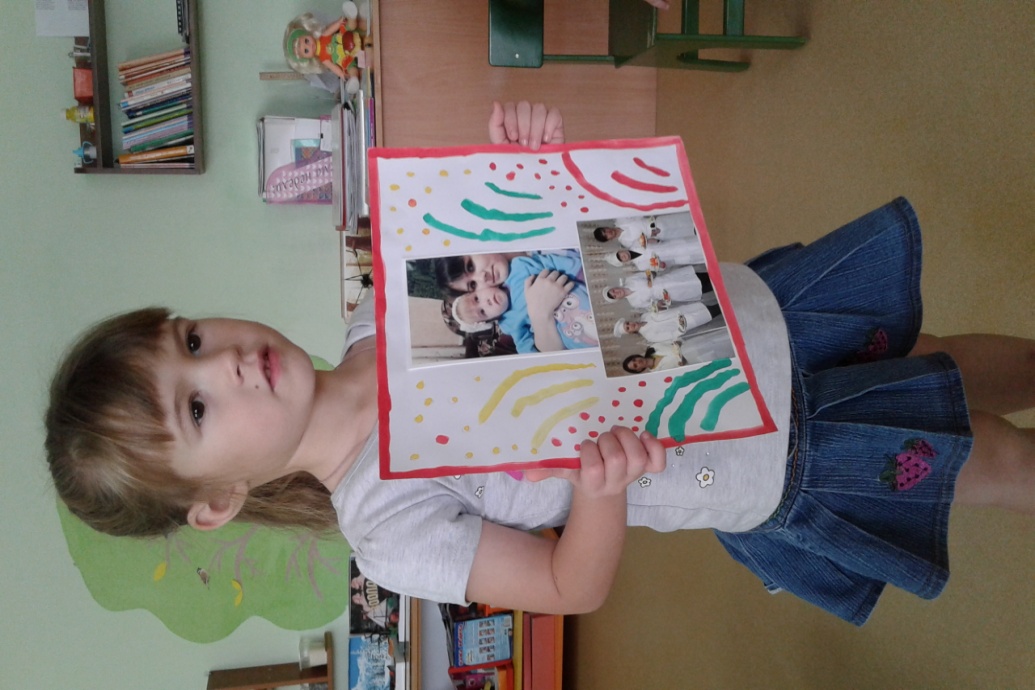 СООД: «Мама – солнышко моё».
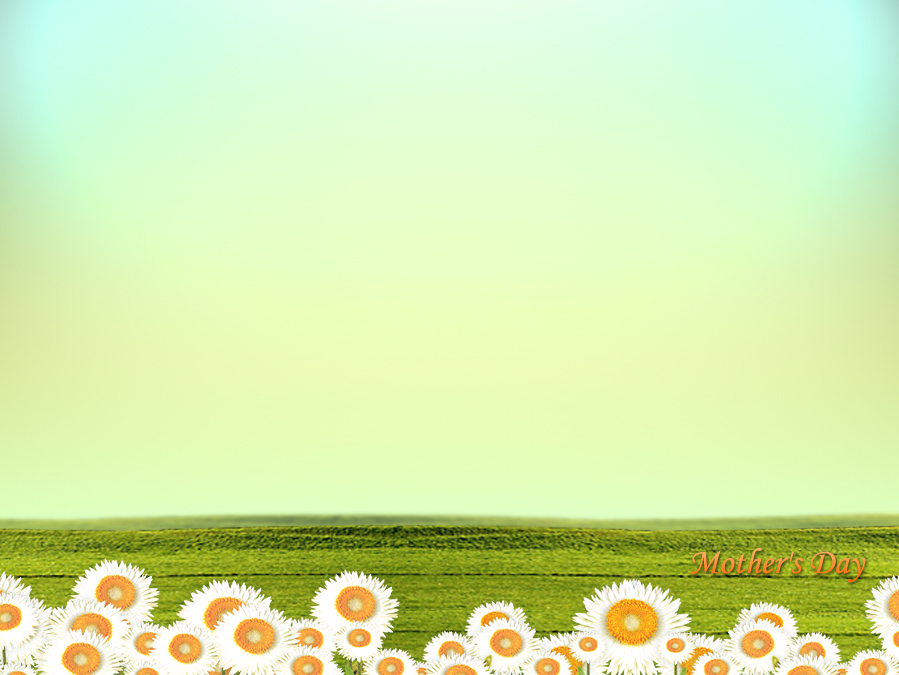 Речевое развитие
заучивание стихотворений наизусть 
Е. Благинина «Посидим в тишине»,М. Родина «Мамины руки»
словесная игра «Мамочка моя…»
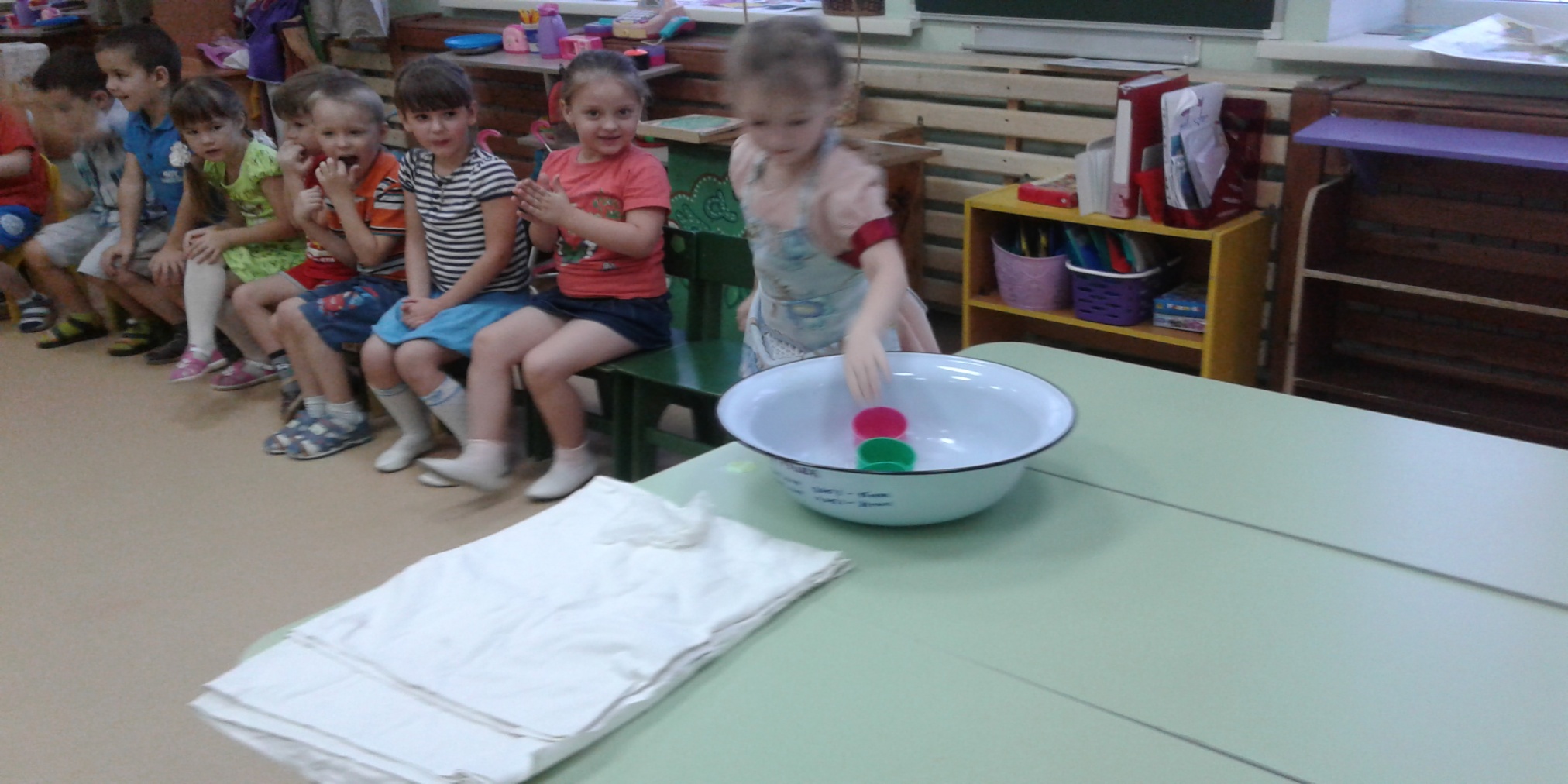 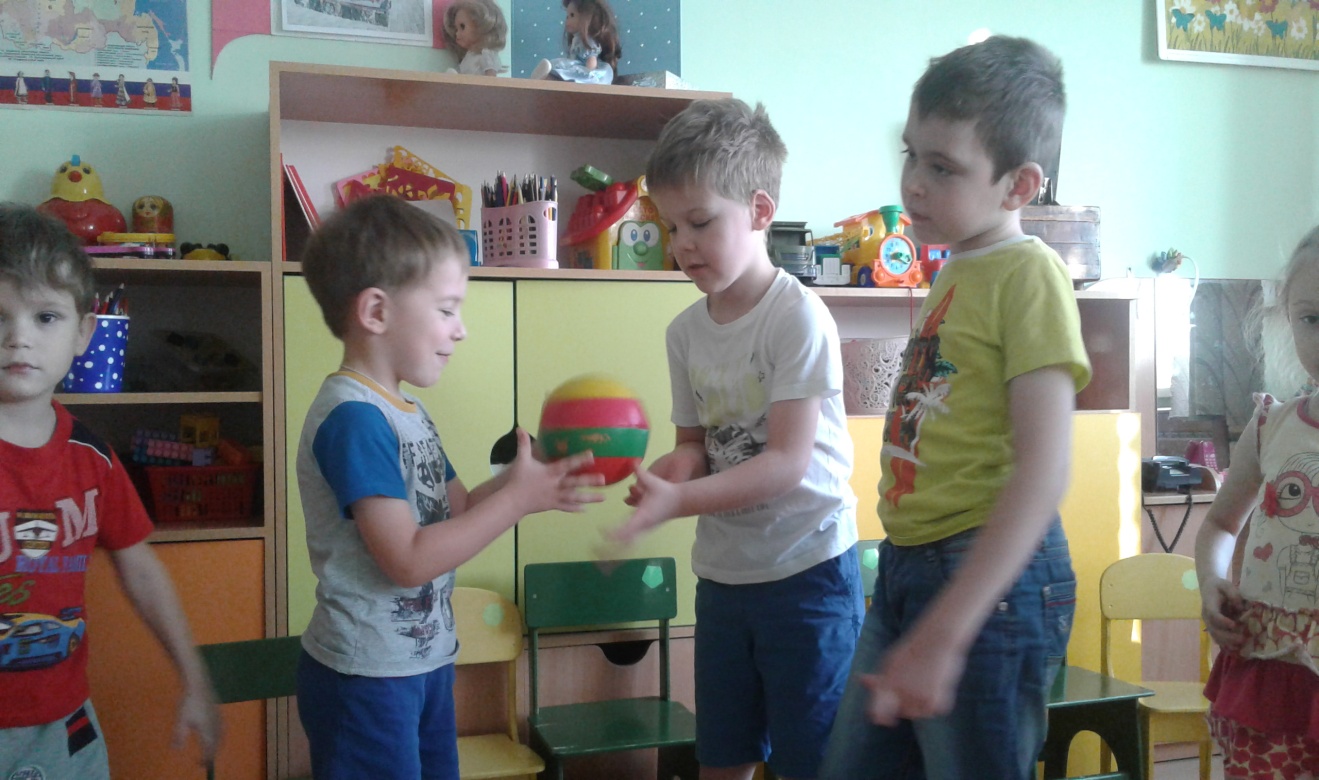 беседы на тему«Как я помогаю маме дома»,                                             «Мамино любимое занятие»
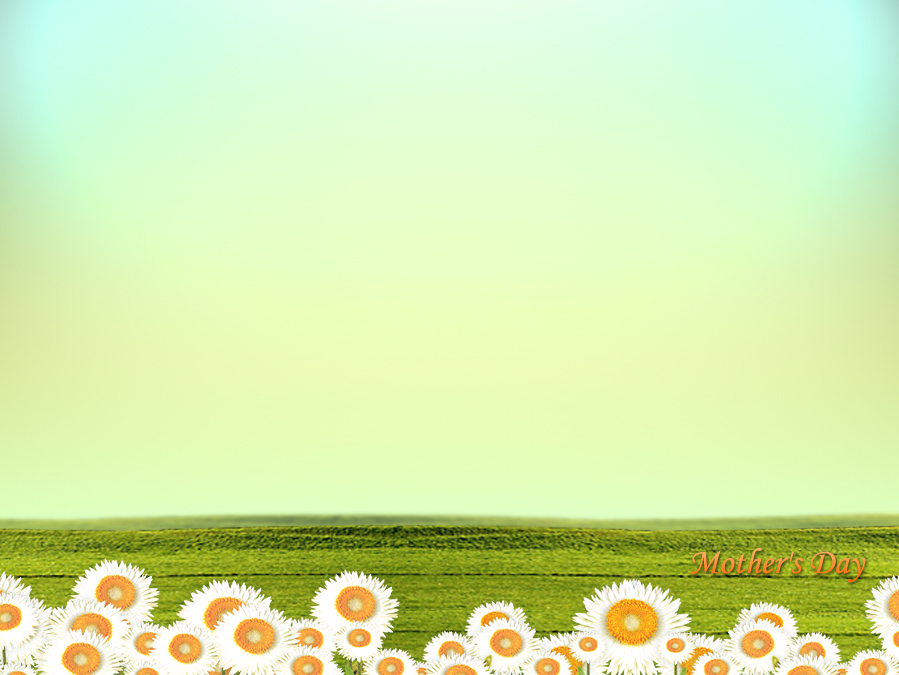 Социально – коммуникативное развитие
Сюжетно – ролевые  игры:
«Семья», «Парикмахерская»,
 «Больница», «Магазин», 
(мама -  парикмахер, мама-продавец, 
мама-врач,
мама-медсестра)
Дидактическая игра 
«Кто, чем занимается? »
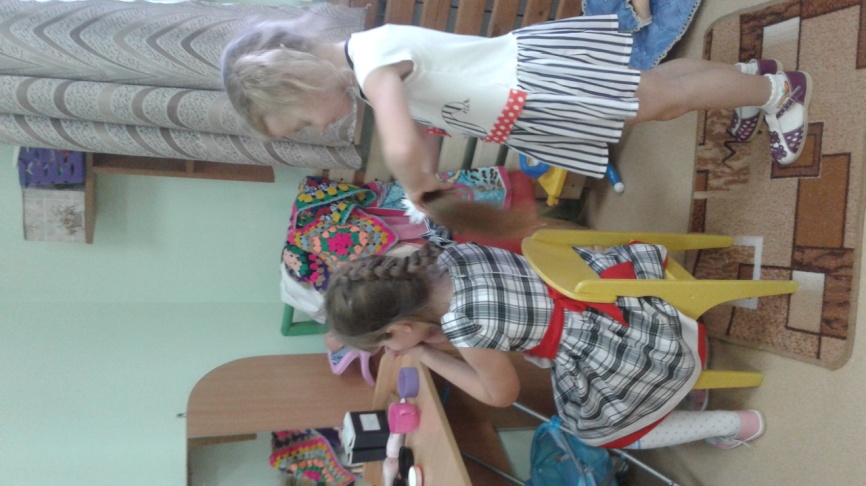 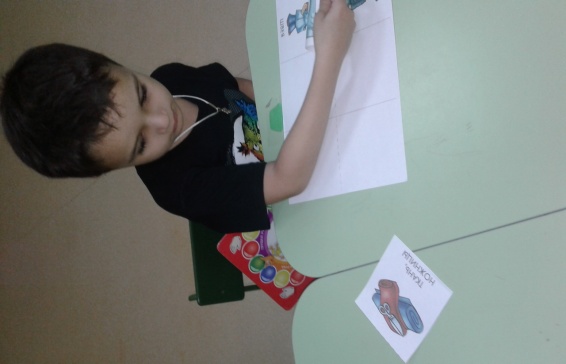 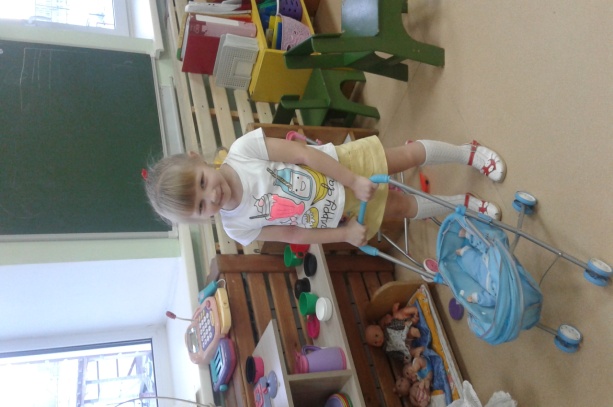 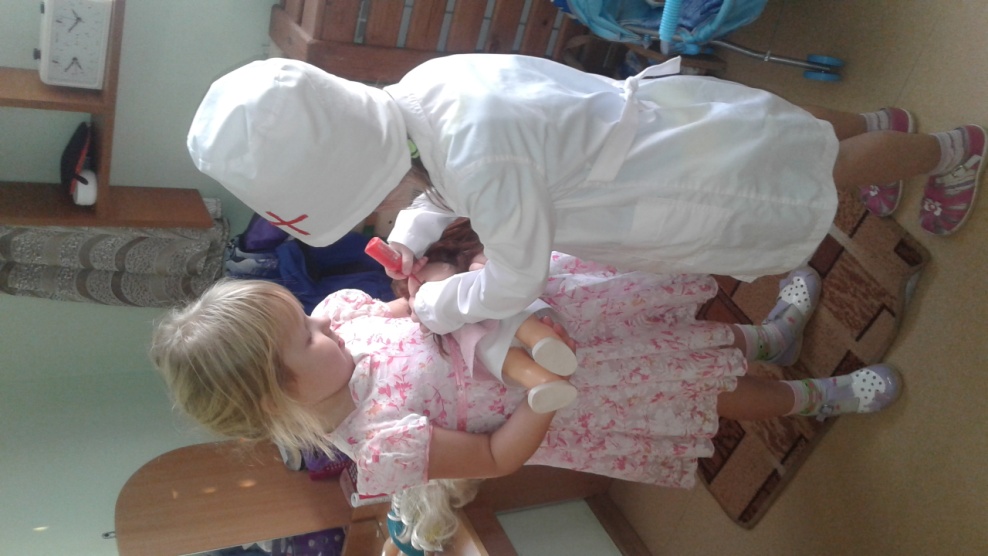 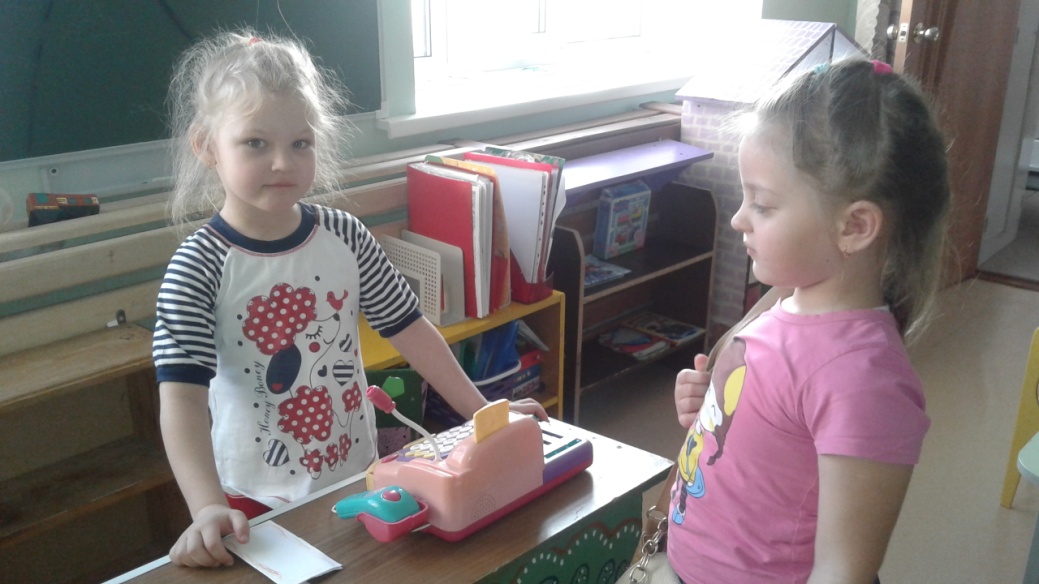 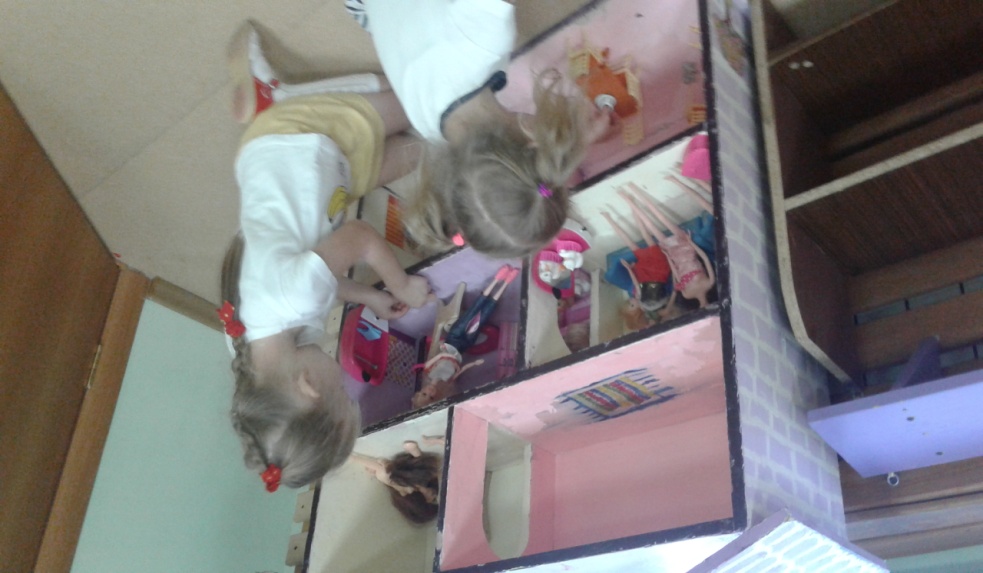 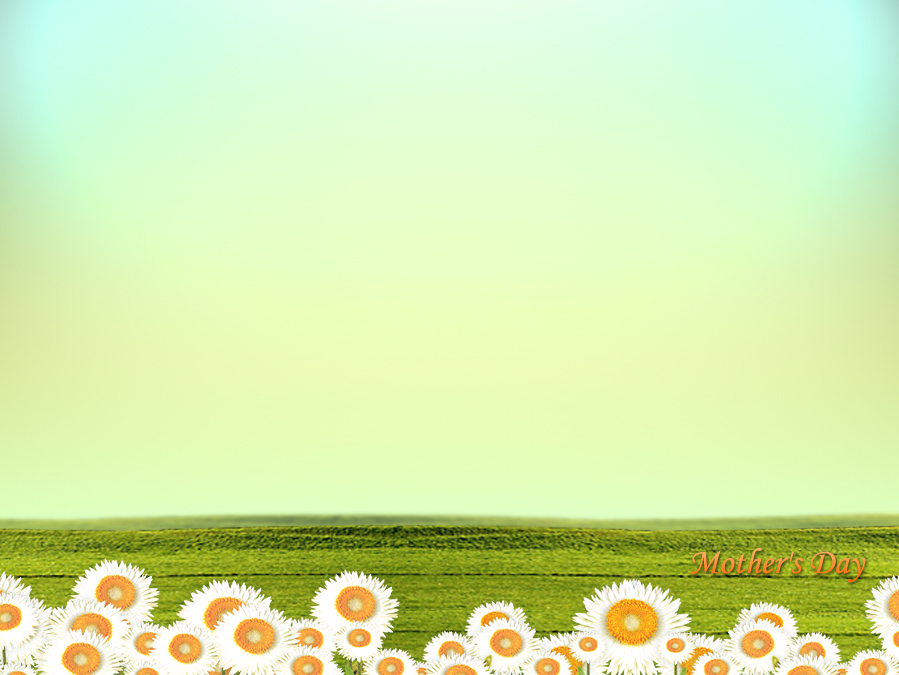 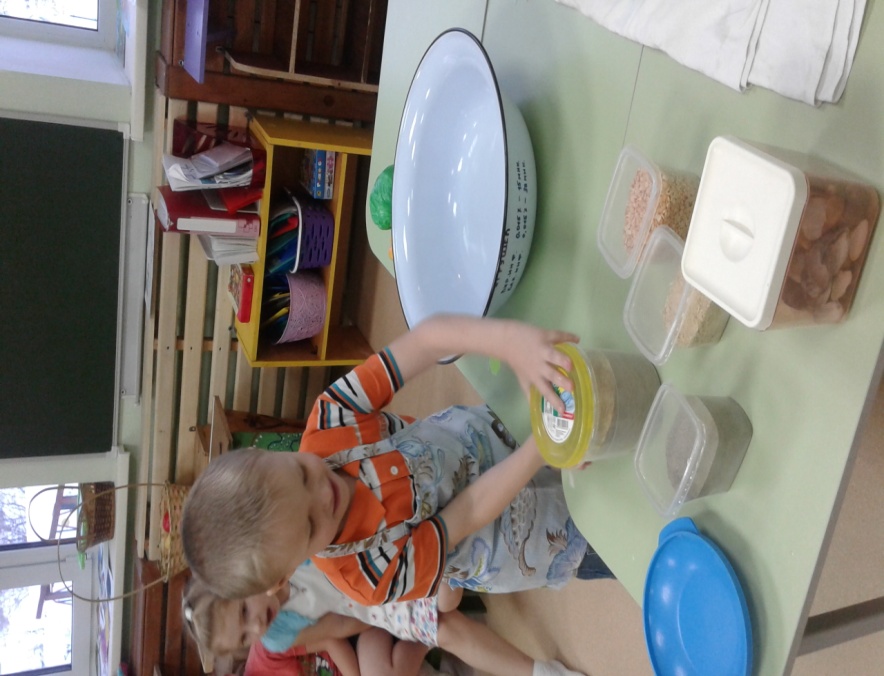 Физическое развитие
Эстафета «Помогаем нашим мамам»
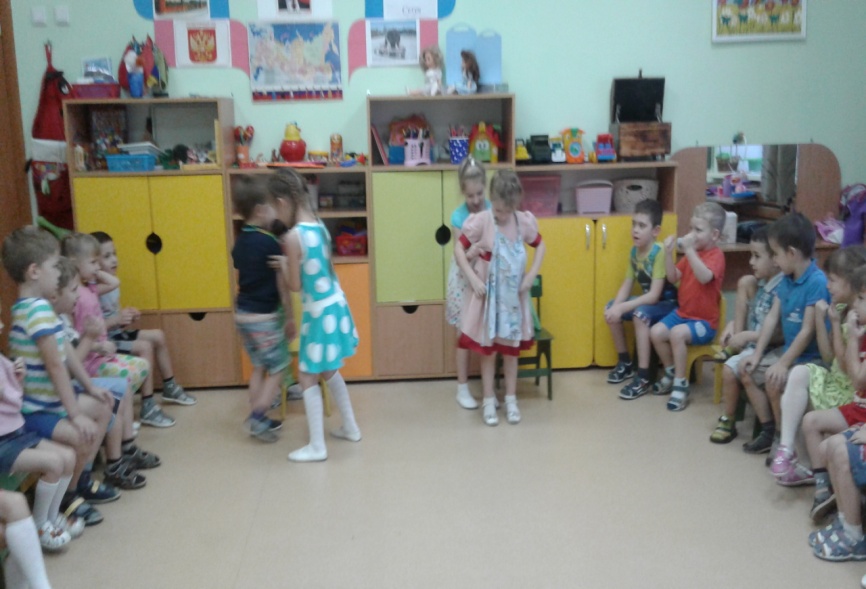 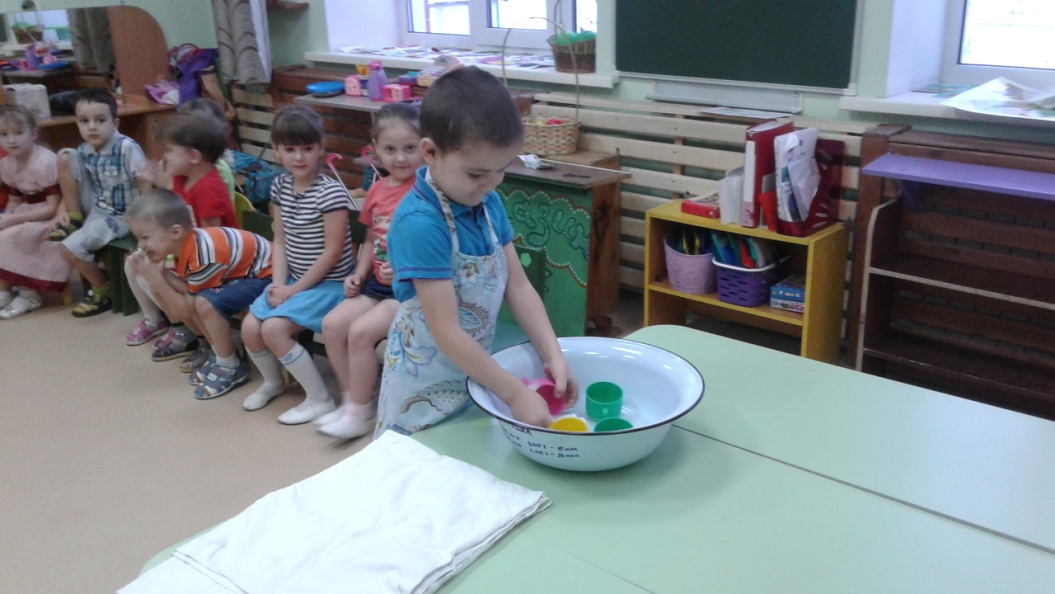 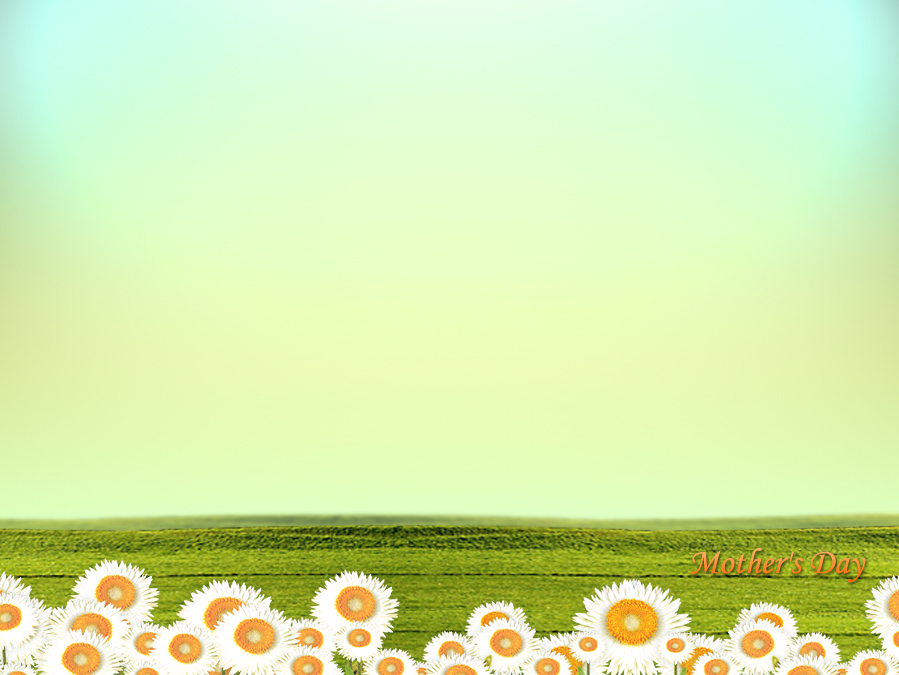 Художественно – эстетическое развитие
Изготовление поздравительных открыток на день матери
Рисование портретов мам
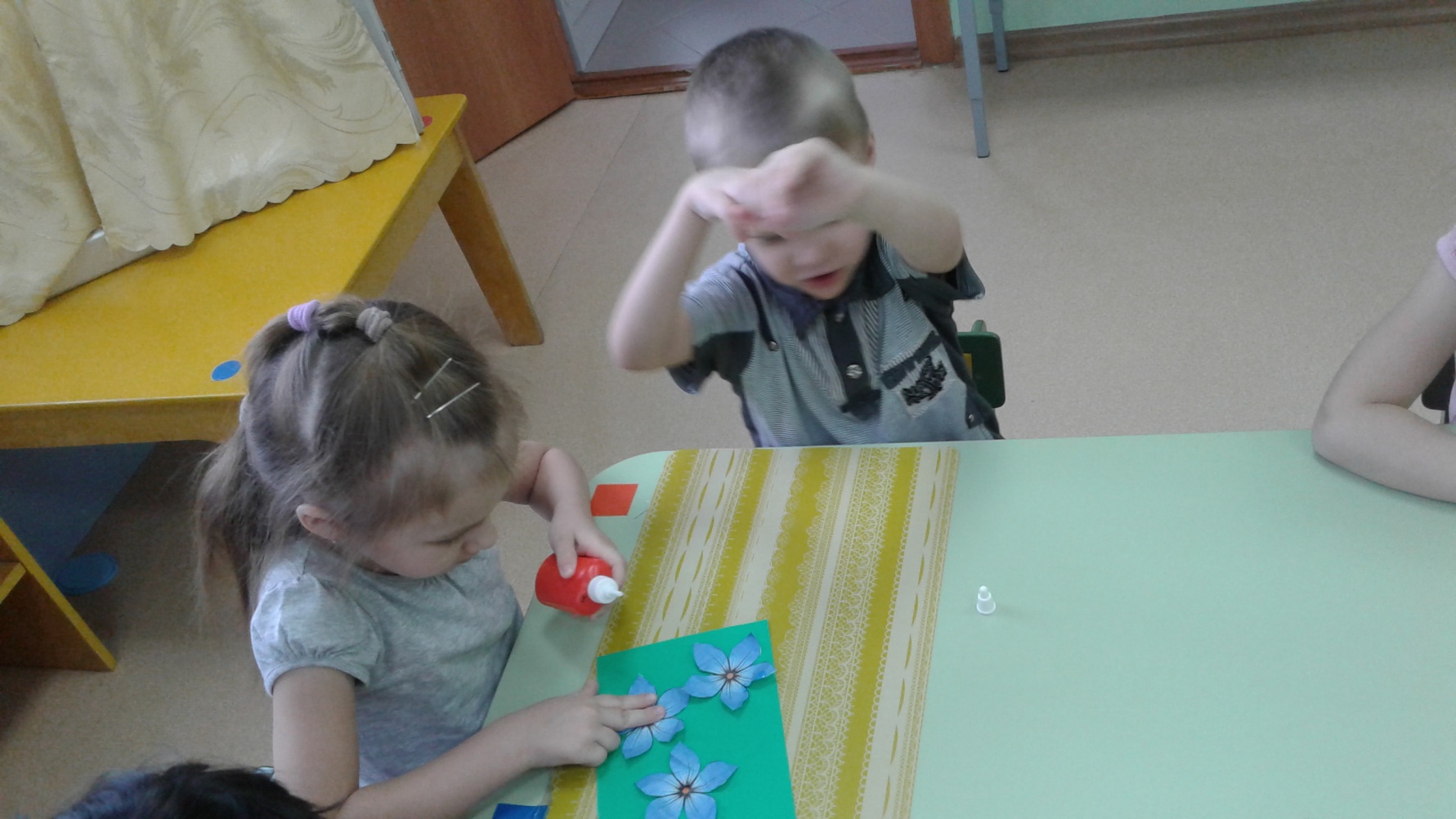 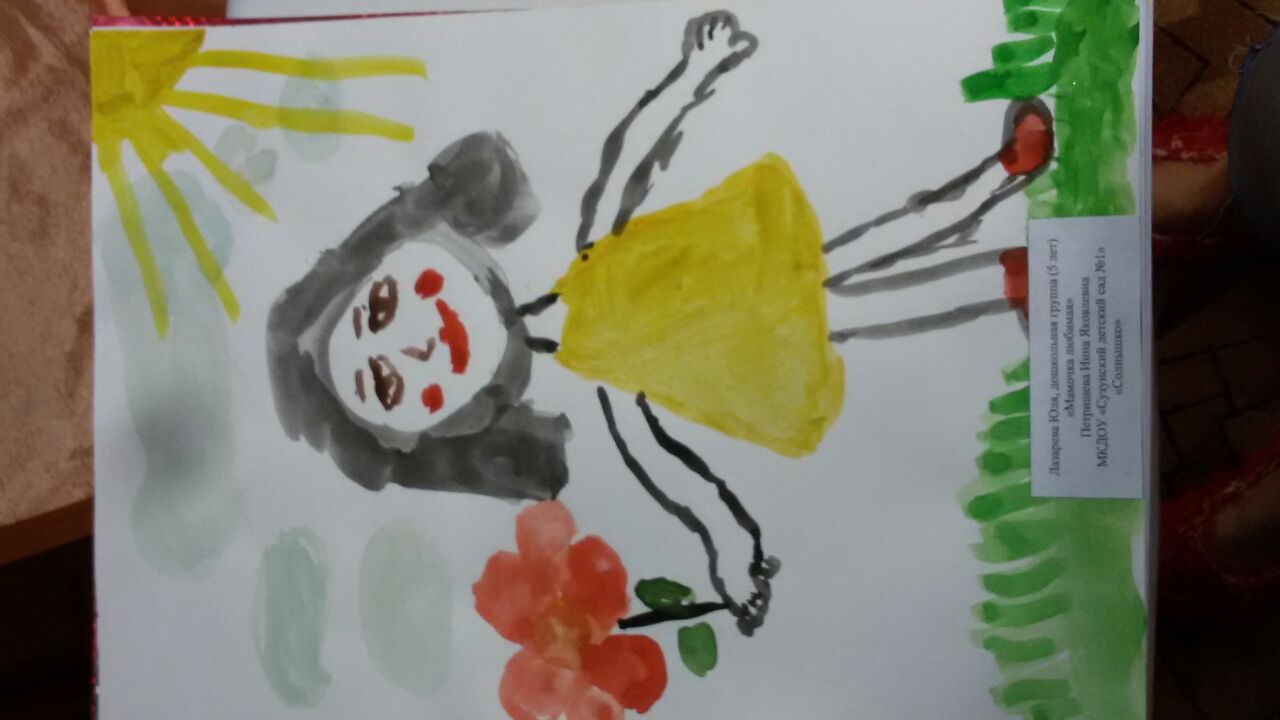 Оригами  
«Цветы для мамы»
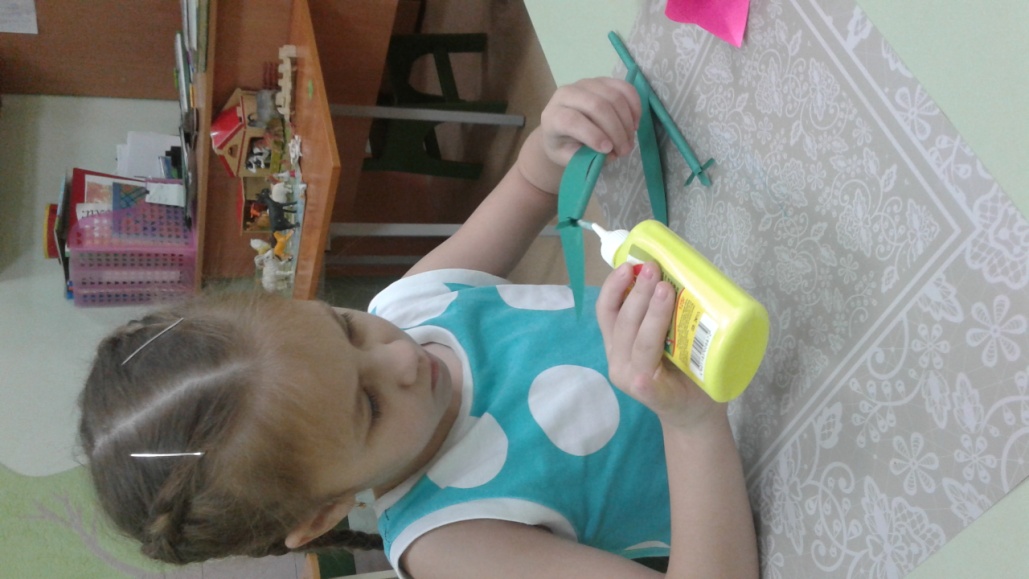 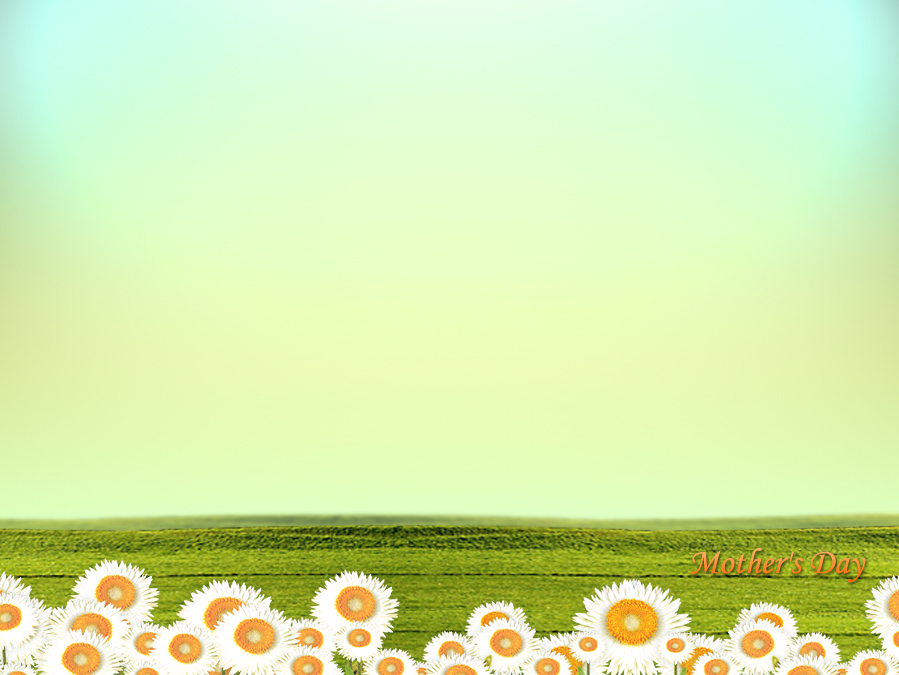 Взаимодействие с родителями
Статьи в родительский уголок 
«День матери: история и традиции», 
«Изречения известных людей о маме».
Изготовление альбома 
    «Мамина работа»
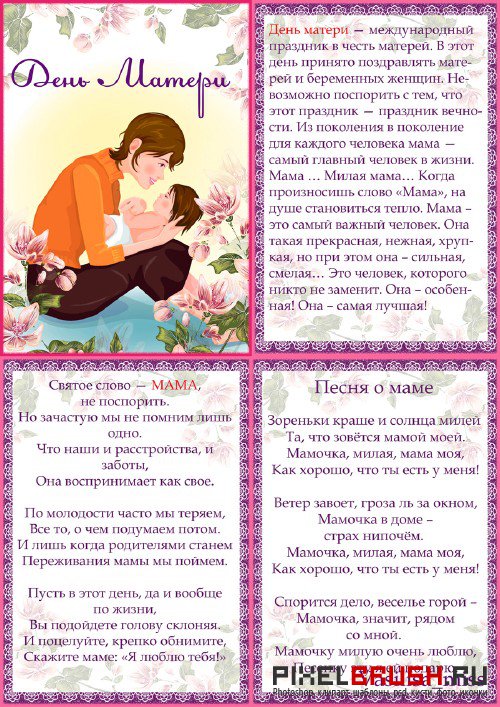 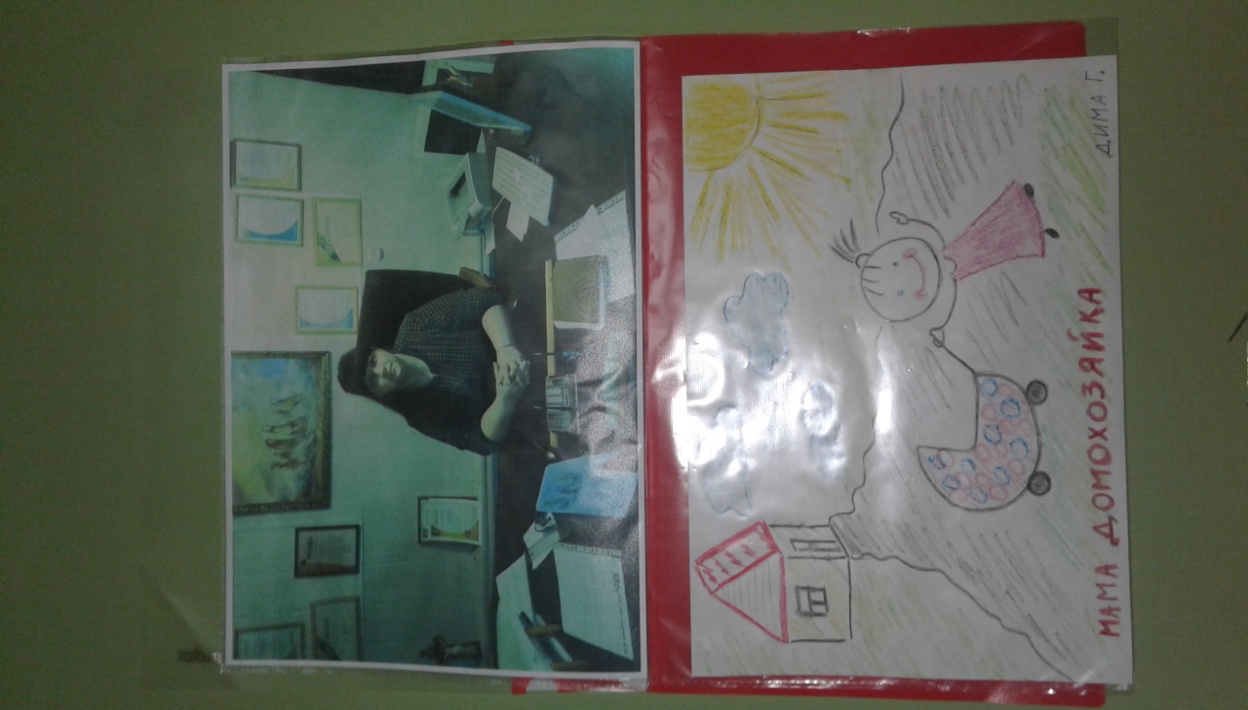 Выставка творческих
         работ детей
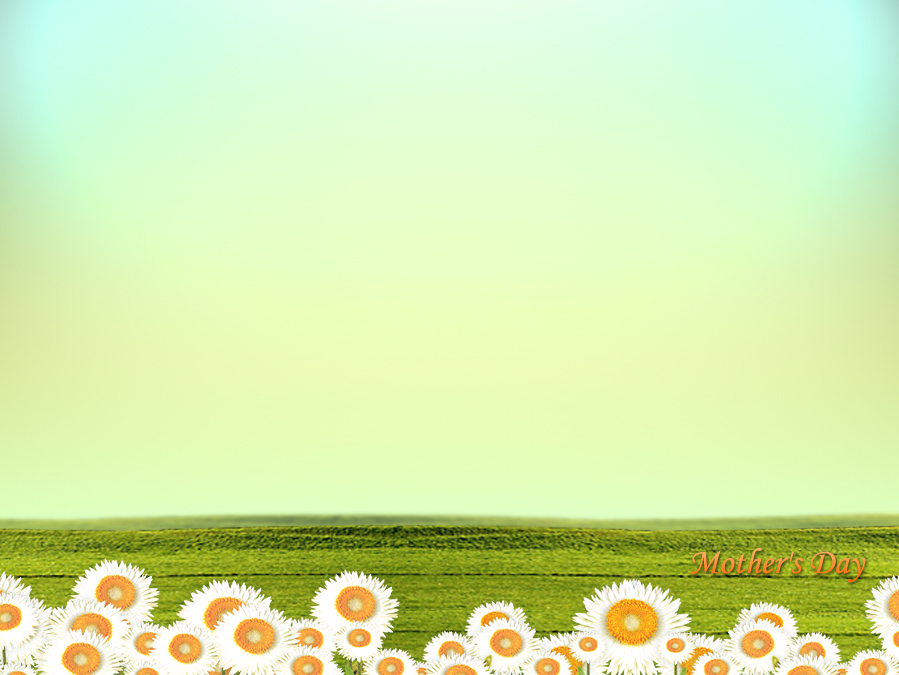 Результат
В результате реализации проекта у детей сформировалось бережное отношение к маме, желание помогать и делать приятное. В игре и продуктивной совместной деятельности дети научились проявлять доброжелательное отношение между сверстниками и взрослыми, что формирует правильные коммуникативные навыки общения. Ребята учились находить выход из проблемных ситуаций. У детей повысились инициативность и творчество.